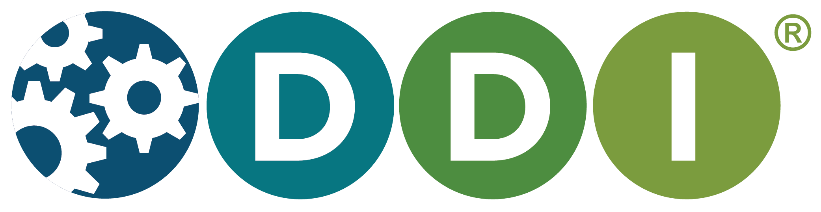 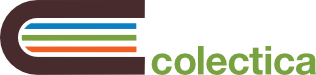 What’s new in Colectica 7.3
Ljubljana
EDDI 2023
In this Talk
Colectica overview & products
What's new in Colectica 7.3 (and 7.2)
Colectica Repository
Colectica Workflow
Blaise Integration
Expanded DDI Support, and more
Plans for 2024
License: https://creativecommons.org/licenses/by-nc-nd/4.0/
Colectica Overview & Products
Colectica Overview
Software for standards-based data documentation
Survey design and specification
Data documentation
Study and process documentation
Used by
National statistical offices
Research data organizations
Data archives
Customers use Colectica to
Catalog datasets, including repeated/longitudinal
Document data
Publish interactive web portals, codebooks, data dictionaries
Goals
Let researchers discover data across datasets
Understand the data and its provenance or lineage
Allow data to be more widely used and cited
Customer Relationships
Commercial off the shelf – sale, support, updates





Custom software development
Metadata consulting and training
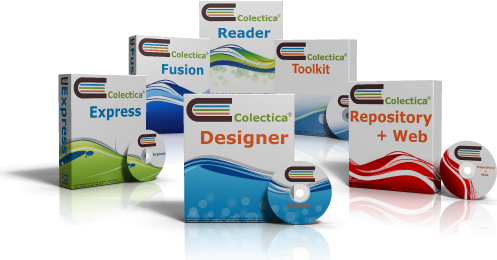 The Colectica Platform
What’s new in Colectica 7.3
7.2: released June 27, 2023 (release notes)
7.3: to be released in December 2023
Colectica Repository and Portal
Search enhancements
Health checks
Item comparison
Explore view: variables, questions, and crosswalks
Advanced Search
New indexing that allows search facets for
Code Values (controlled vocabularies)
Date/Time ranges
Locators (UserIDs)
Text
More control over handling of diacritic and ligature characters
Available for PostgreSQL
Elasticsearch Integration
Index repository content in Elasticsearch
Custom search facets
New: Support additional data types
Integer
Boolean
Object
Health checks
Machine-actionable status information
Application and API
Database
Elasticsearch
Item comparison
Explore view: variables and questions
Explore view: variable crosswalks
Explore view: compact crosswalks
Colectica Workflow
New user interface
Multiple state transitions, ISO 11179 workflows
Multiple Repository Item Browser
State Configuration
Review and Approval
Direct Blaise Integration
Blaise to DDI Converter
Past Colectica feature: import questions and surveys from Blaise source code
New: Improved Blaise to DDI Conversion via the Blaise API
New: CBS and Colectica collaboration
Benefits of integration with the official Blaise API
Ability to adapt to changes in Blaise language
Minimizing the risk of compatibility issues
Collaborative Initiative
Partnership between CBS and Colectica
Ensuring ongoing improvement, stability, and support
Features
Map languages from Blaise surveys to standard language codes
Detect duplicate fields and types (questions and code lists)
Extract questions and surveys into DDI Lifecycle
DDI can be exchanged or imported into any other tools that support the DDI standard
Uses of DDI Lifecycle and Metadata Repositories
Question Banks
Search and re-use questions
Documentation
Show clients and researchers how data were collected
Change tracking, variable lineage documentation
Survey in Colectica Repository’s Web Portal
PDF specification
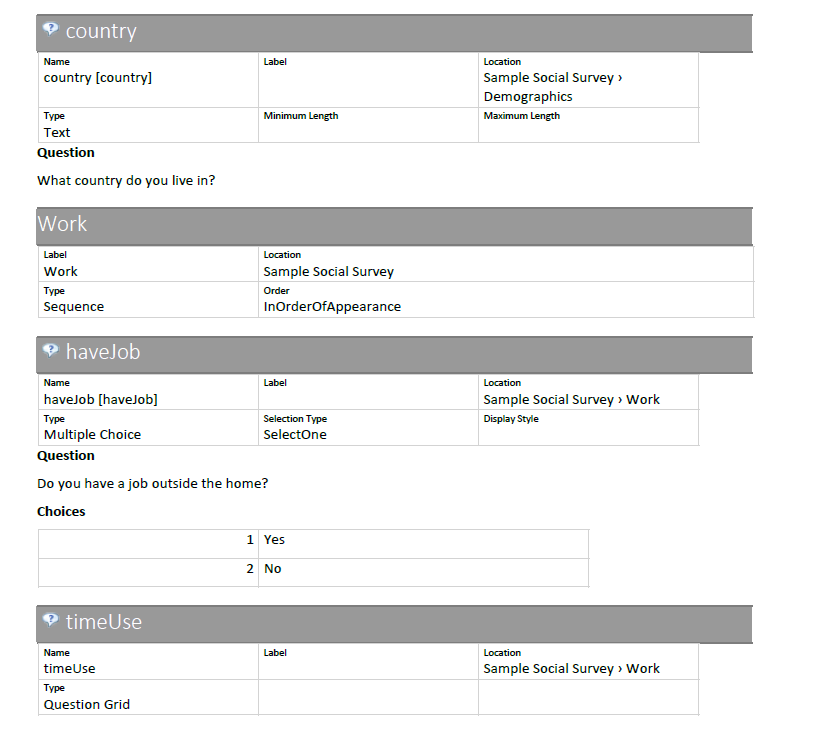 Uniquely identified items
Creation of SHA-256 hashes for efficient identification of duplicates
Deduplication during the conversion process
Within the same survey
Connected to a question bank / repository
Expanded DDI support and more
Expanded DDI Support
100s of fixes, enhancements, and performance improvements
Expanded DDI Lifecycle support
InformationClassification
PhysicalInstance DataFileVersion
UserAttributes for Identifiable elements
Access: AccessPermissions, TypeOfAccess
Group and StudyUnit: multiple AnalysisUnits
Labels and Descriptions for Questions, CollectionEvents
Much more
Performance improvements
Plans for 2024
Colectica Datasets

Web-based collaborative editors

New Project and Tools To Aid In DDI-based Variable Concordance and Harmonization
	See talk on Wednesday
Have Questions about Colectica?
Weekly Webinars / Demonstrations
Evaluations
Go to colectica.com and click `Evaluate`

Documentation
docs.colectica.com
Thank You
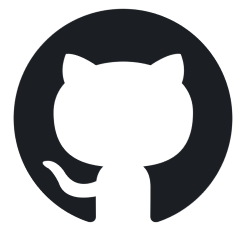 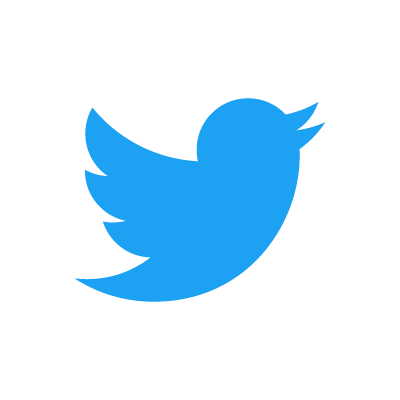 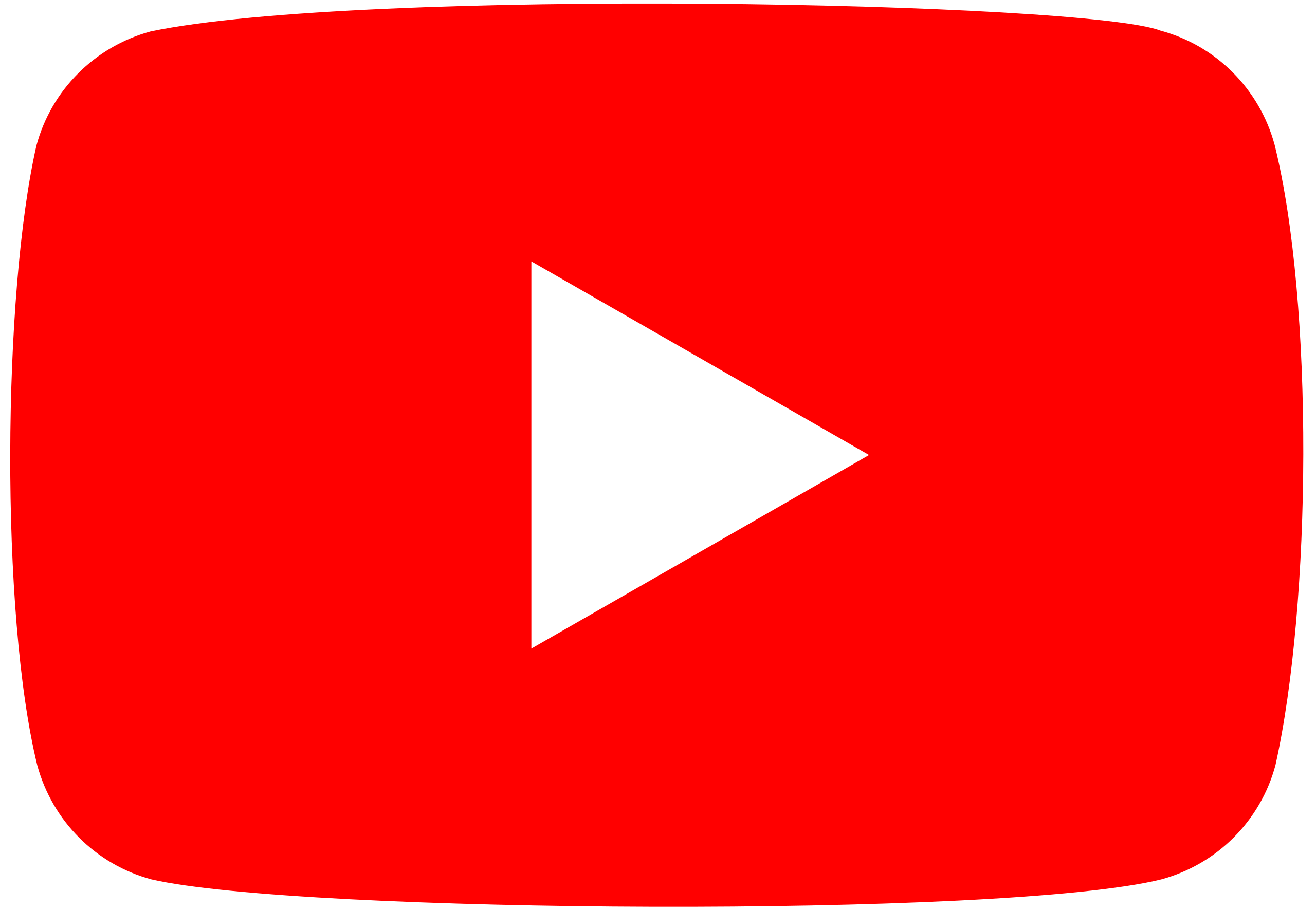 https://creativecommons.org/licenses/by-nc-nd/4.0/